4-H Trips and Scholarships
Taking what you’ve learned
 and turning it into $$$



Taken from 2021 scholarship workshop-Updated November 2023
What have you gained so far from being a member in 4-H?
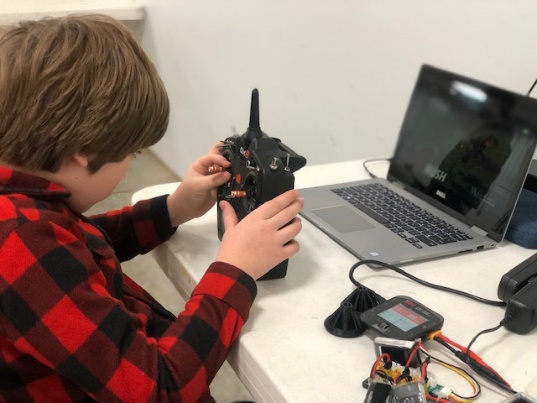 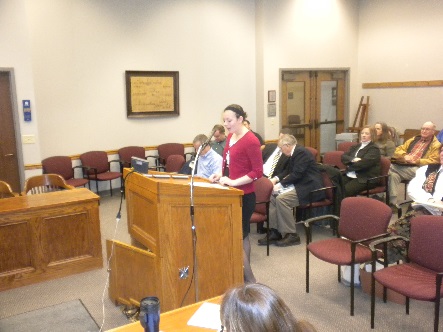 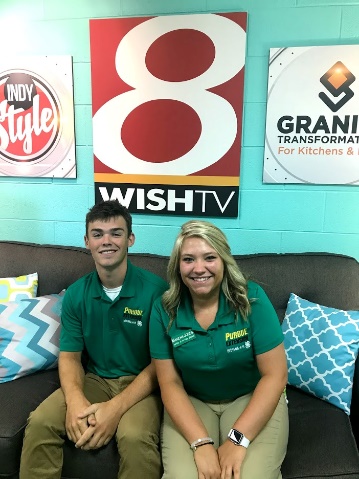 4-H Members LearnLife Skills
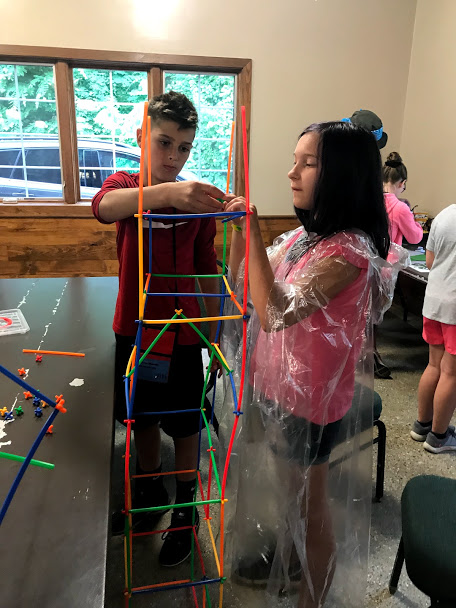 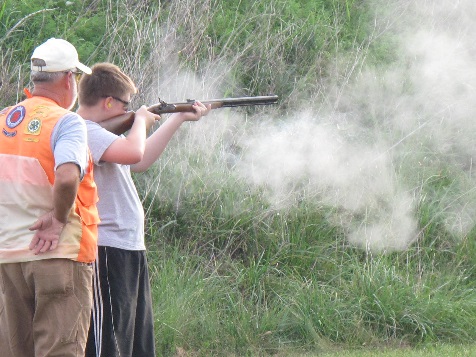 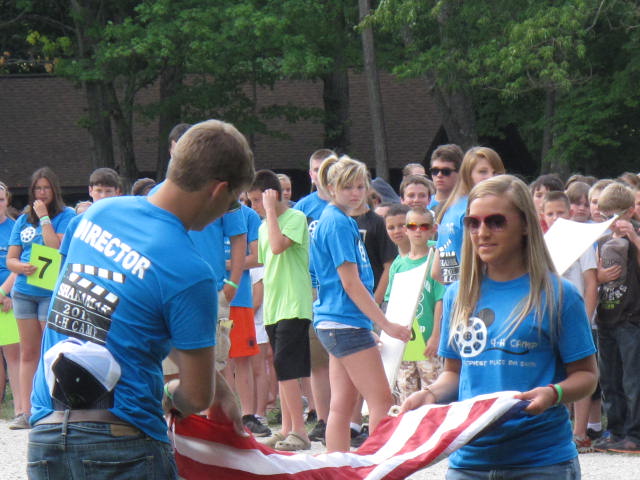 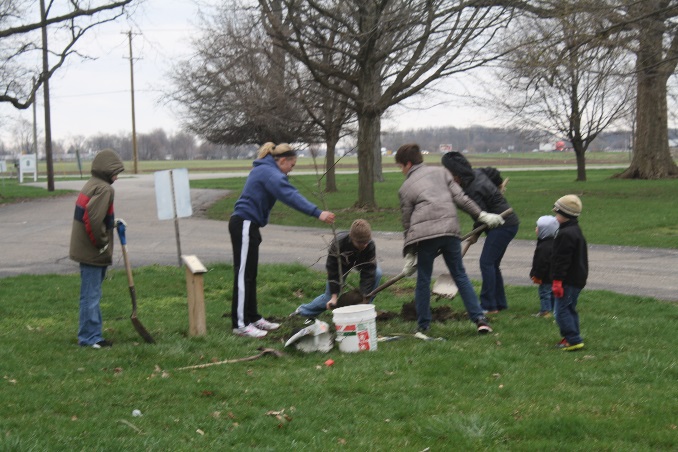 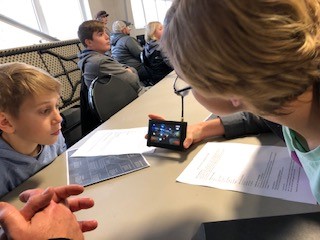 Purdue University is an Equal Opportunity/Equal Access institution.
Life Skills Learned Through Different Activities
Tip: Use your Achievement Book or record sheets for examples.
Purdue University is an Equal Opportunity/Equal Access institution.
How can you gain more life skills?
By going on 
4-H Trips & Conferences!
Purdue University is an Equal Opportunity/Equal Access institution.
4-H Trips
Types of Trips
Trips that are just for Boone County 4-H members.
Trips that are just for Indiana 4-H Members.
Trips that 4-H members from across the nation go to.
How do you get to go on these trips? 
Apply using the Boone County 4-H Trip Applications 
How much does it cost? 
Trip expenses differ based on the trip. Some are free, but most are at a reduced cost to Boone County 4-H members because of Boone County 4-H Boosters Club.
Purdue University is an Equal Opportunity/Equal Access institution.
4-H Trips
More details on each of these trips can be found on our website. https://extension.purdue.edu/Boone
Select 4-H Youth Development (side bar - middle of page)
Scroll down on the page to 4-H Trips & Scholarships
Videos from 4-H trips are also online so you can have a better picture of what the trip is like.
Purdue University is an Equal Opportunity/Equal Access institution.
4-H Trips - Boone County Applications
Simple online application (survey)
Summer application due February 15th
Fall applications due September 1st
Simple click the boxes for the trips you want to go on that year. 
Committee looks at record grades and placings for projects, leadership roles, community service, & other trips attended from your permanent record.
Purdue University is an Equal Opportunity/Equal Access institution.
4-H Trips - State 4-H Applications
For some trips you must turn in a Boone County Trip Application and a State 4-H Application
4-H Band
4-H Chorus
National 4-H Dairy Conference- essay 
National 4-H Congress
National 4-H Conference
Purdue University is an Equal Opportunity/Equal Access institution.
2024 County, State and National 4-H Trips & Events
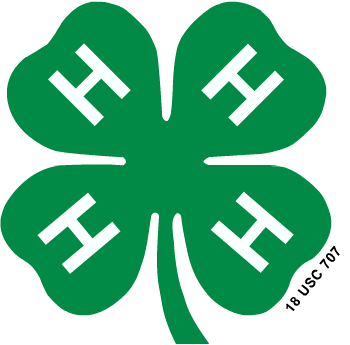 Trips on Fall Application
Boone County 4-H Achievement Trip
FALL APPLICATION
Current Grades 7-12
35 Youth from Boone County attend a one-day educational,  hands-on trip in Indiana. 
Each year is a different location and you can reapply each year!
Completely free…funded by Boone County 4-H Booster Club
Usually on a weekend in October or November
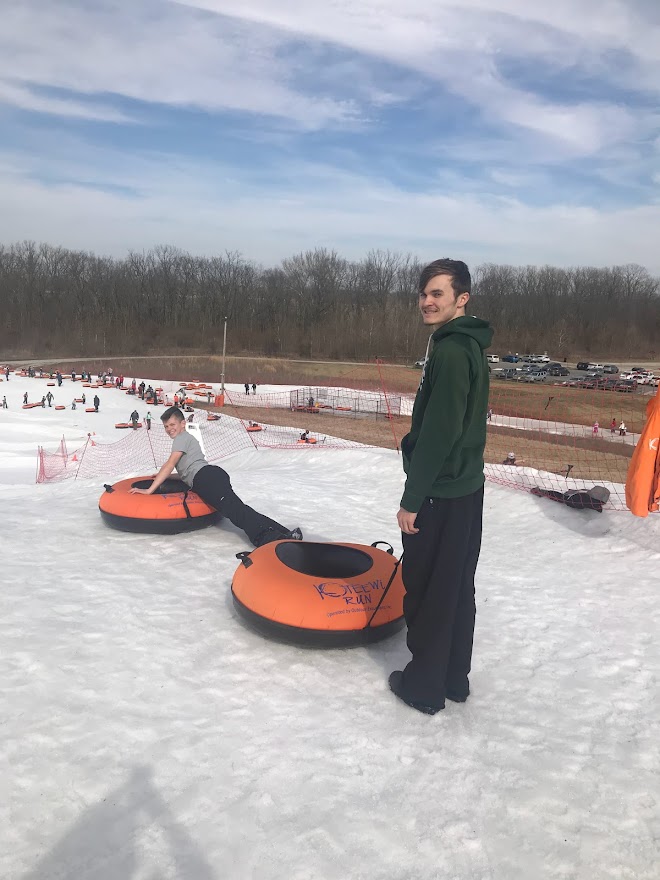 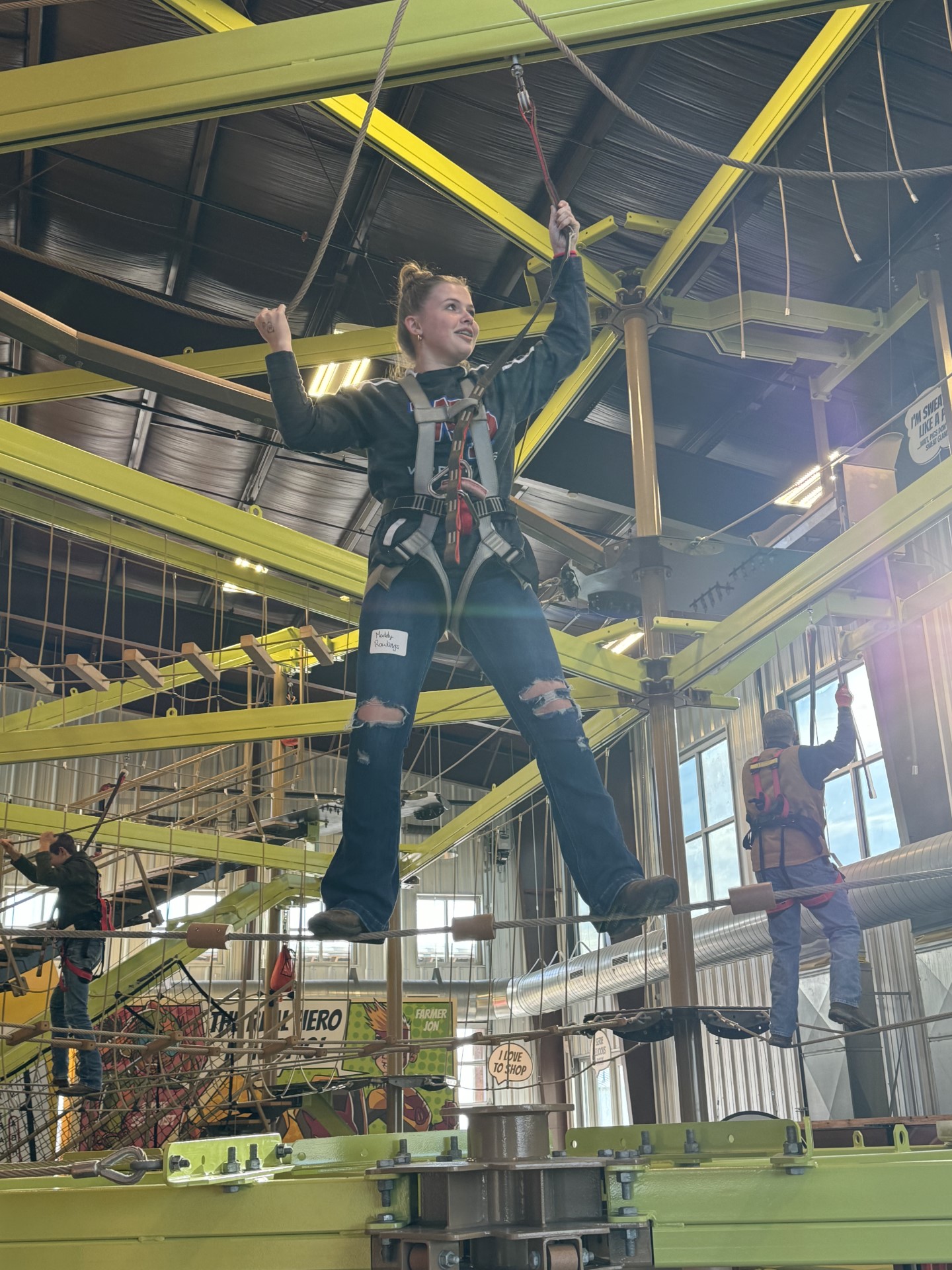 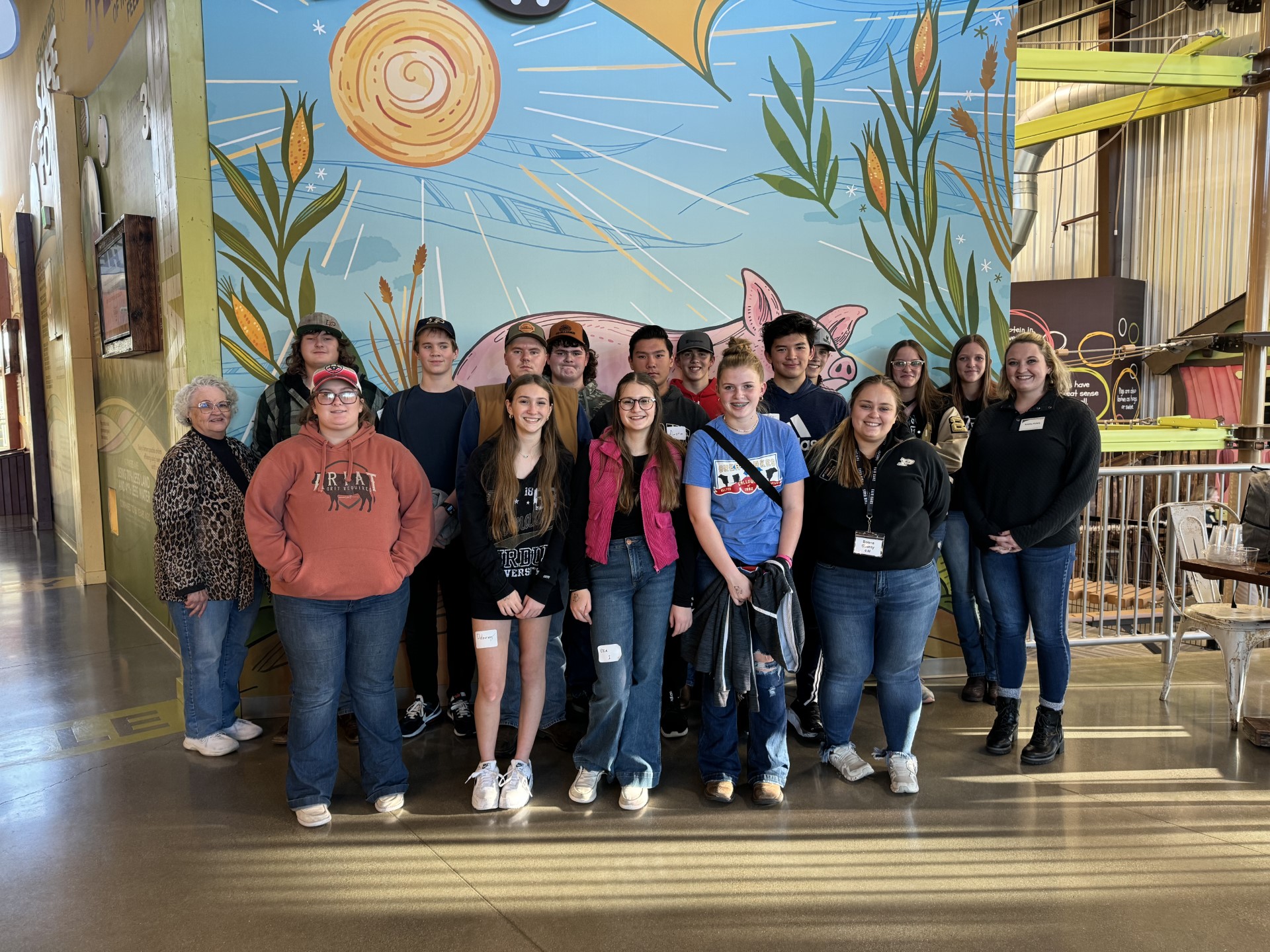 Purdue University is an Equal Opportunity/Equal Access institution.
Citizenship Washington Focus
July 1-7, 2023
Conference teaches personal and team leadership as well as citizenship skills
Conducted in Washington, DC metro area
Visit legislators on Capitol Hill 
Sightseeing in Washington, DC
Must be at least 15 years old
$1,600 (generally fully funded by Boone County 4-H Booster Club)
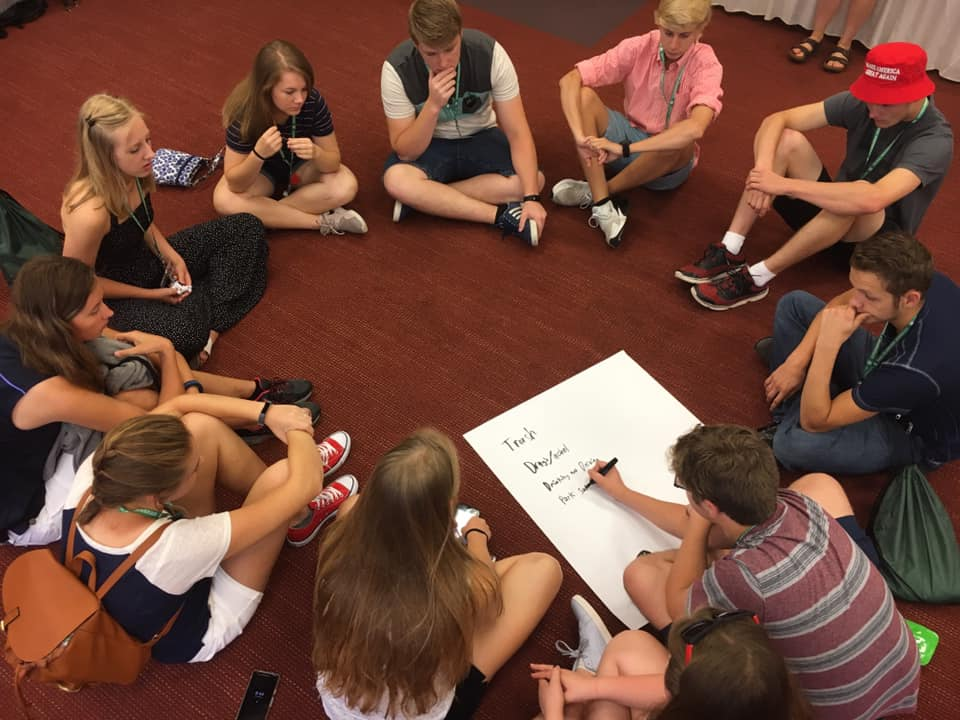 FALL APPLICATION
National 4-H Conference
Grades 9 - 12
Delegates selected from application and interview process by IN 4-H 
Leadership conference that teaches personal leadership and citizenship skills
April 19-24, 2024, at National 4-H Conference Center near Washington, DC
$600 (estimate – will be partially to fully funded by Boone County 4-H Booster Club)
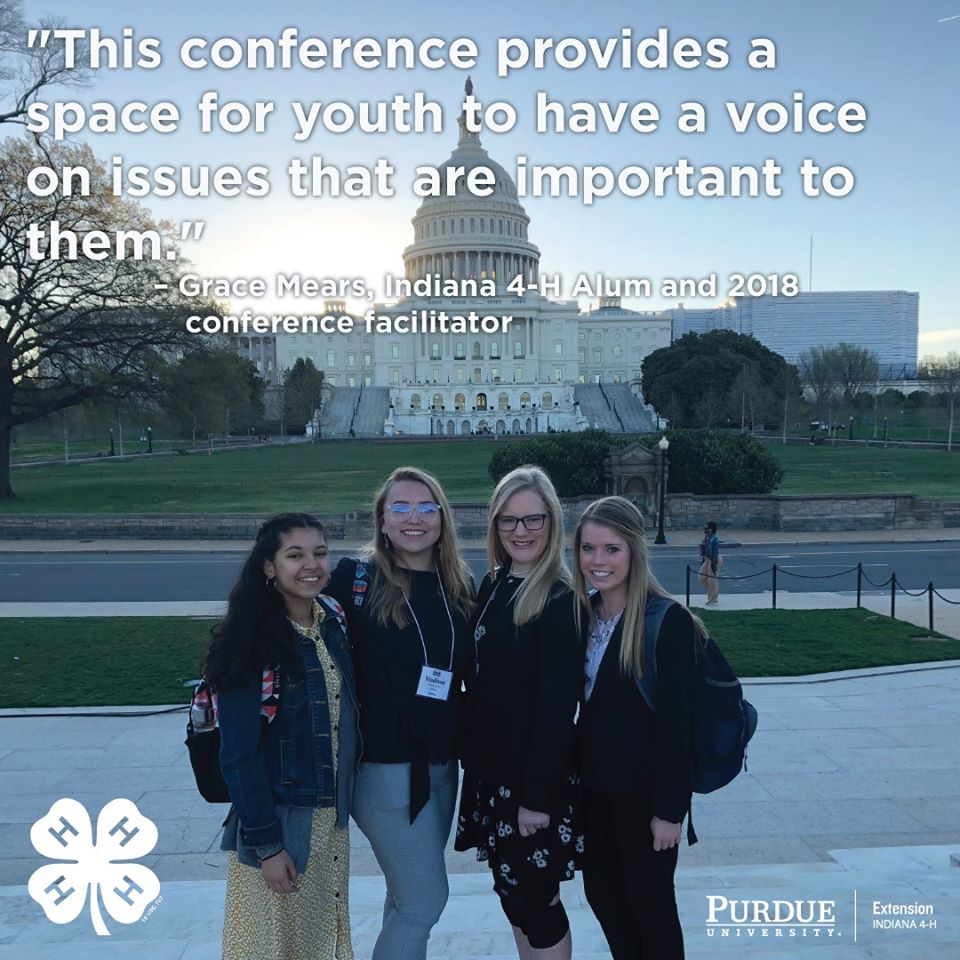 FALL APPLICATION
Trips on Summer Application
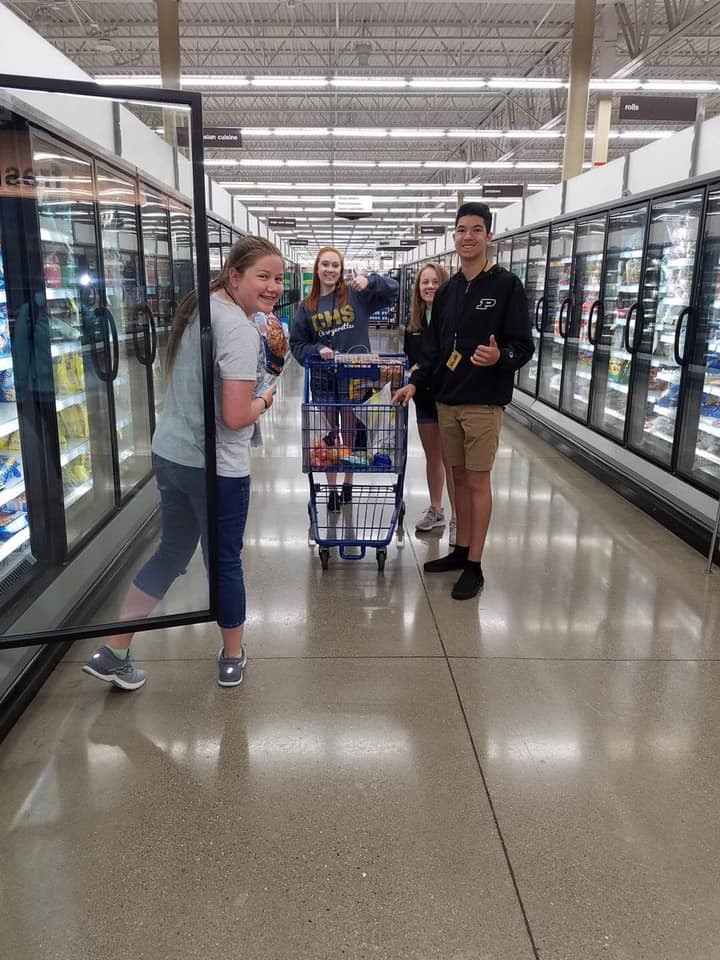 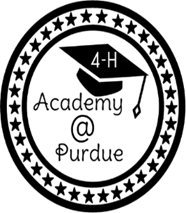 4-H Academy @ Purdue
Grades 9-12
June 12-14, 2024
Opportunity for youth to live on a Big Ten Campus
Hands-on educational workshops designed to teach technical and workforce preparation skills
Cost and deadline to register
List of workshops on next slide
$200 (generally fully funded by Boone County 4-H Booster Club)
https://www.youtube.com/watch?v=9HGP2FlY-Yk&list=PLtXSf1tu3Jd94YLXWTqsLwn1FogVoEPrB&index=84
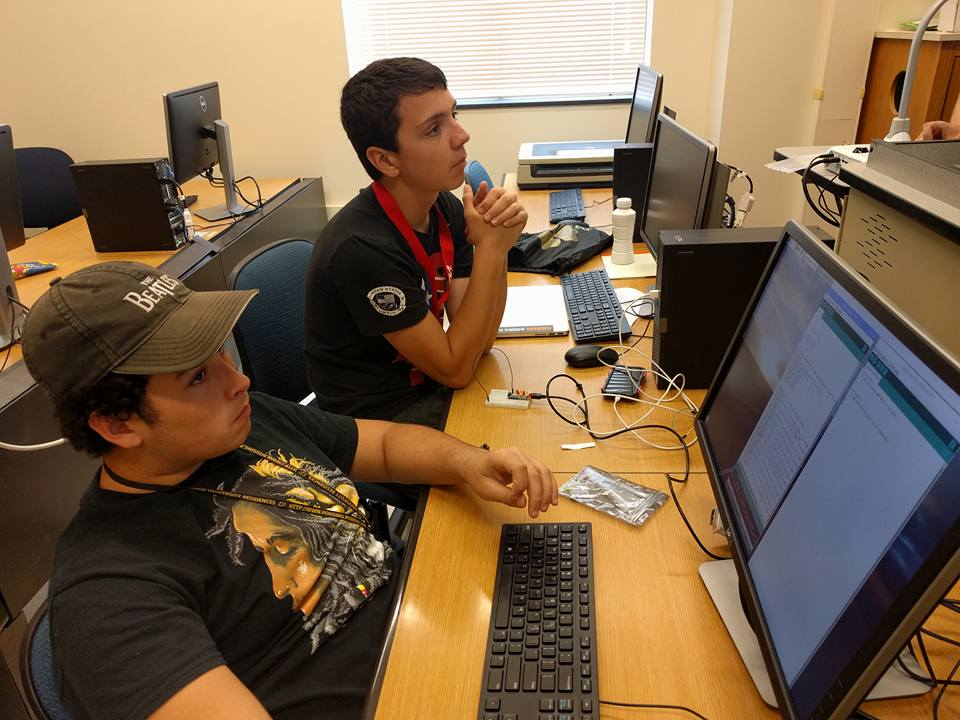 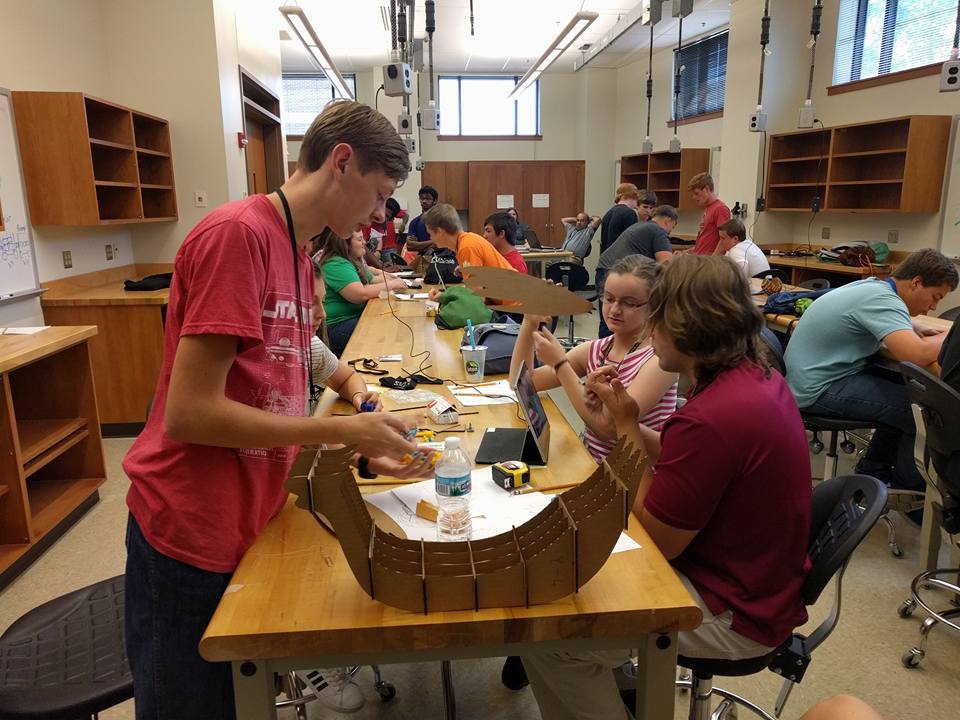 4-H Academy @ Purdue OPTIONS
▪ Animal Bio-Science▪ Animal Health▪ Food Animal▪ Horse and CompanionAnimal▪ Civic Engagement:Community Change Startswith Me▪ Exploring Health Careers▪ Intro to EMS▪ Food Science/NutritionScience▪ Natural Resources▪ Plant Science▪ Show Me the Money▪ Spread the News▪ Computer▪ Engineering▪ Science of Flight
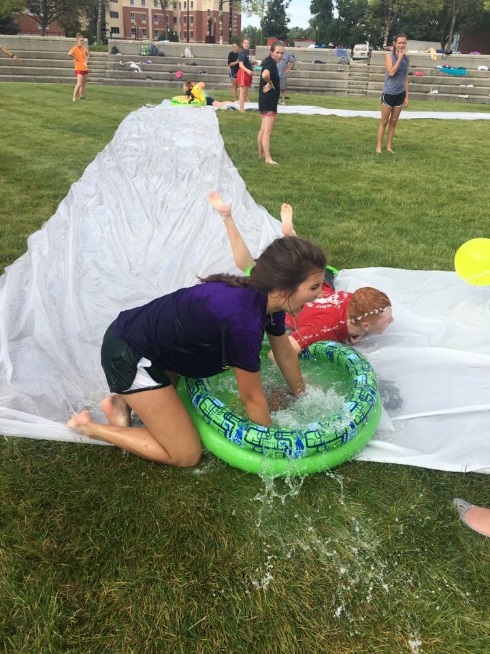 State 4-H Junior Leader Conference
June, 2024
DePauw University
Grades 9-12
Do not have to be in Jr. Leaders
Leadership development focusing on personal and team leadership
$200 (estimate – will be partially to fully funded by Boone County 4-H Booster Club)
https://www.youtube.com/watch?v=WZMw2mtQHds&list=PLtXSf1tu3Jd94YLXWTqsLwn1FogVoEPrB&index=82
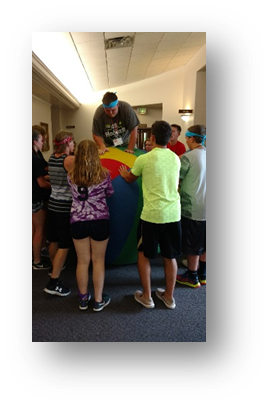 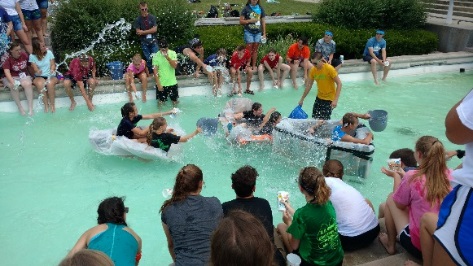 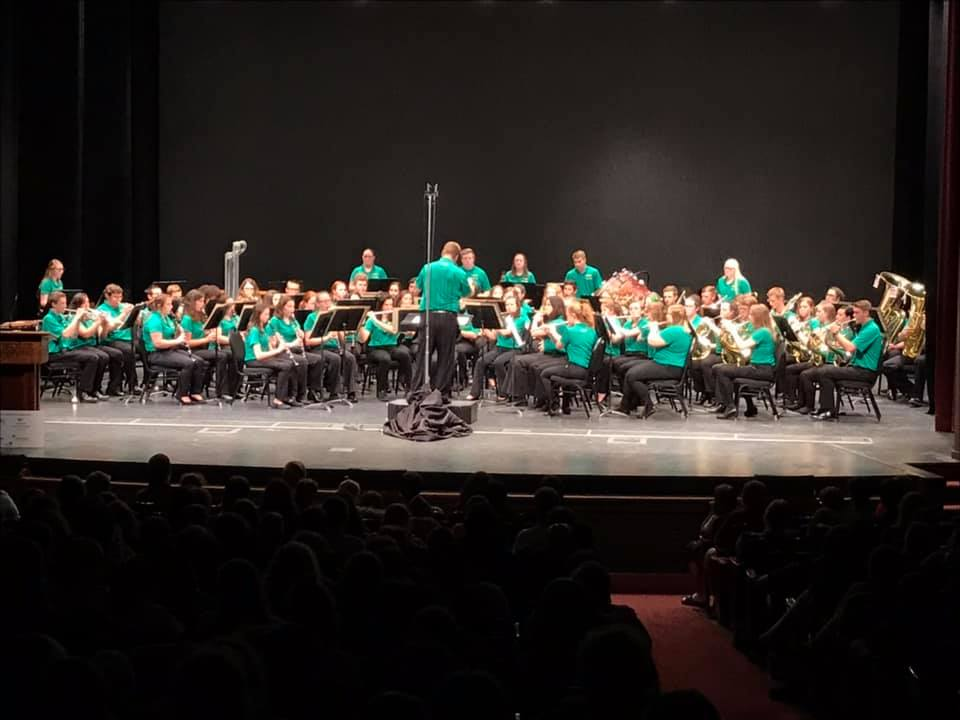 4-H Band
Grades 9-12
Do not have to be a 4-H member
Intensive instructional workshop 
Perform at 4-H Round-Up
June 22-24, 2024
$200 (estimate – will be partially to fully funded by Boone County 4-H Booster Club)
4-H Chorus
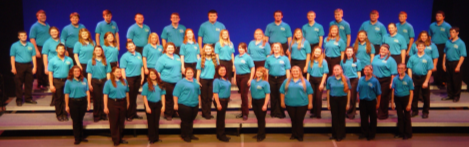 Grades 9-12
Do not have to be a 4-H member
Must have recommendation letter from Choir Director
Intensive instructional workshop
Perform at 4-H Round-Up
June 22-24, 2024
$200 (estimate – will be partially to fully funded by Boone County 4-H Booster Club)
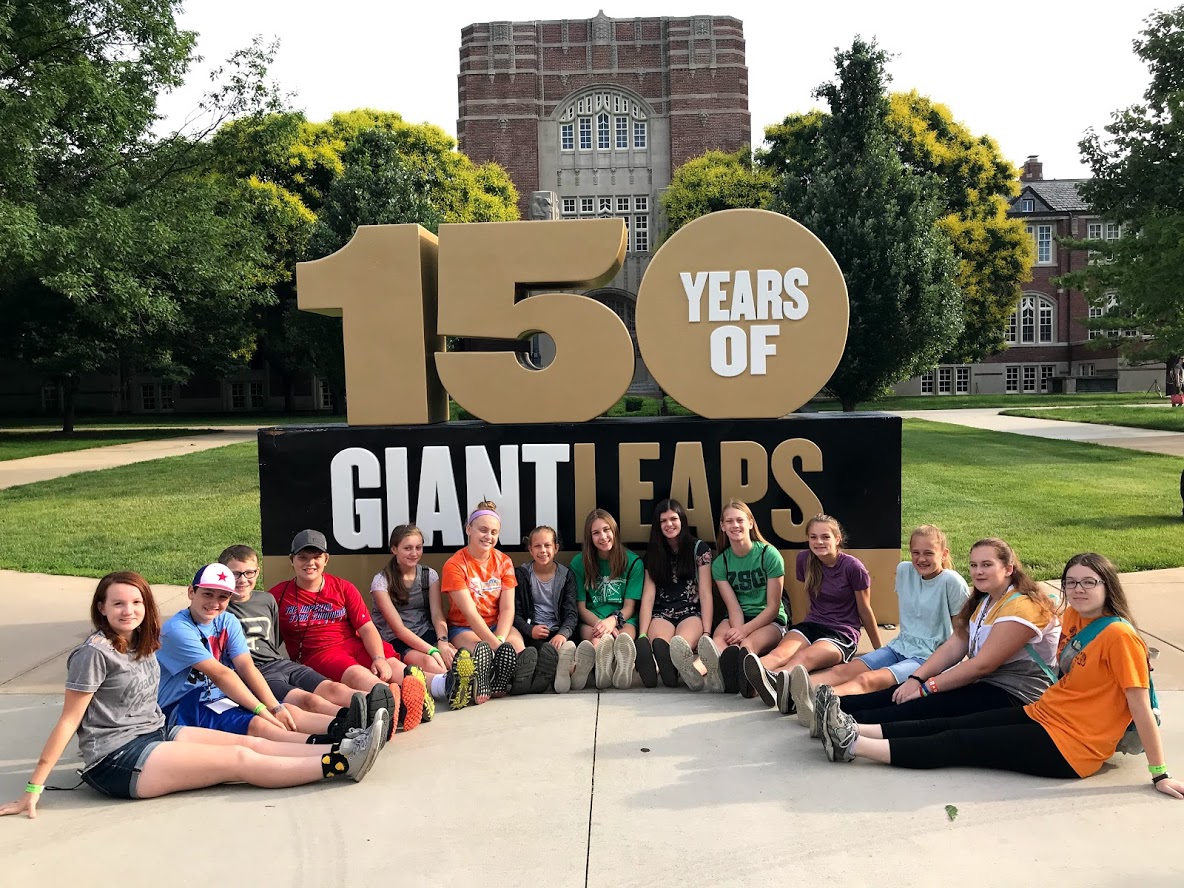 4-H Round-Up
Grades 7-9
Approximately 500 youth and adult participants
Introductory leadership development
Career awareness
Experience living in residence halls and navigating a Big Ten campus
June 24-26, 2024
$200 (estimate – will be partially to fully funded by Boone County 4-H Booster Club)
https://www.youtube.com/watch?v=p82f6ISNec0&list=PLtXSf1tu3Jd94YLXWTqsLwn1FogVoEPrB&index=83
National 4-H Dairy Conference
Grades 9-12
October 2024
On University of Wisconsin-Madison campus
Educational sessions on dairy production and related careers
$600 (estimate – will be partially to fully funded by Boone County 4-H Booster Club)
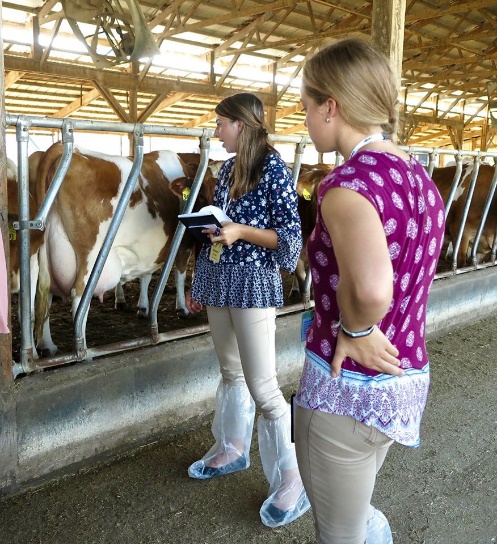 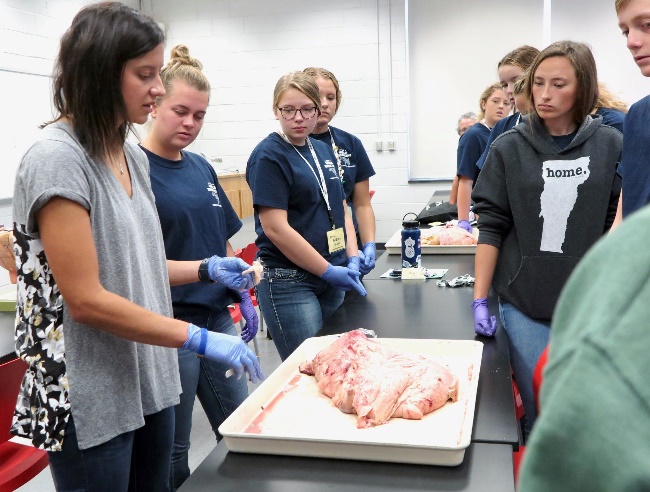 Indiana 4-H Leadership Summit (Youth and Adults)
Grades 8-12 and Adult Volunteers
Saturday, October 21, 2023 (Unsure if happening in 2024)
Leadership development sessions that can be replicated at club meetings
Recognize Accomplishment Scholarship winners
Event sponsored by Indiana 4-H Foundation
$50 (estimate – will be partially to fully funded by Boone County 4-H Booster Club)
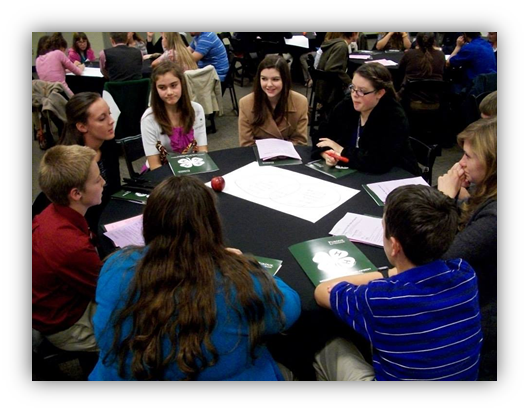 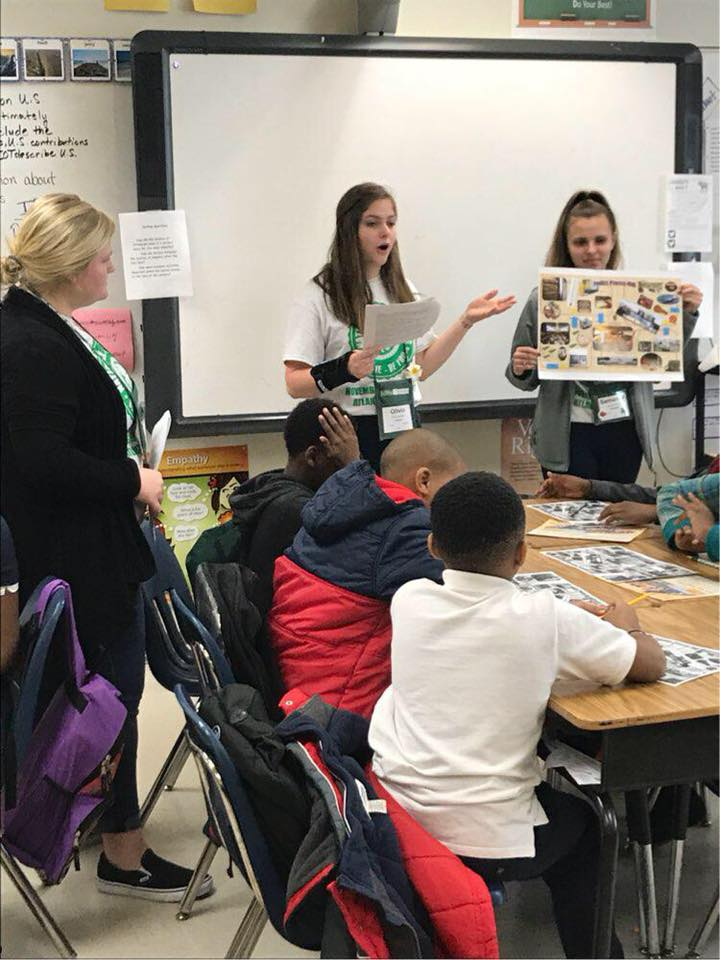 National 4-H Congress
November 2024 in Atlanta, Georgia
Delegates are selected through an application and interview process through Indiana 4-H
Indiana 4-H application deadline is May 1
Premier leadership development conference
$600 (estimate – will be partially to fully funded)
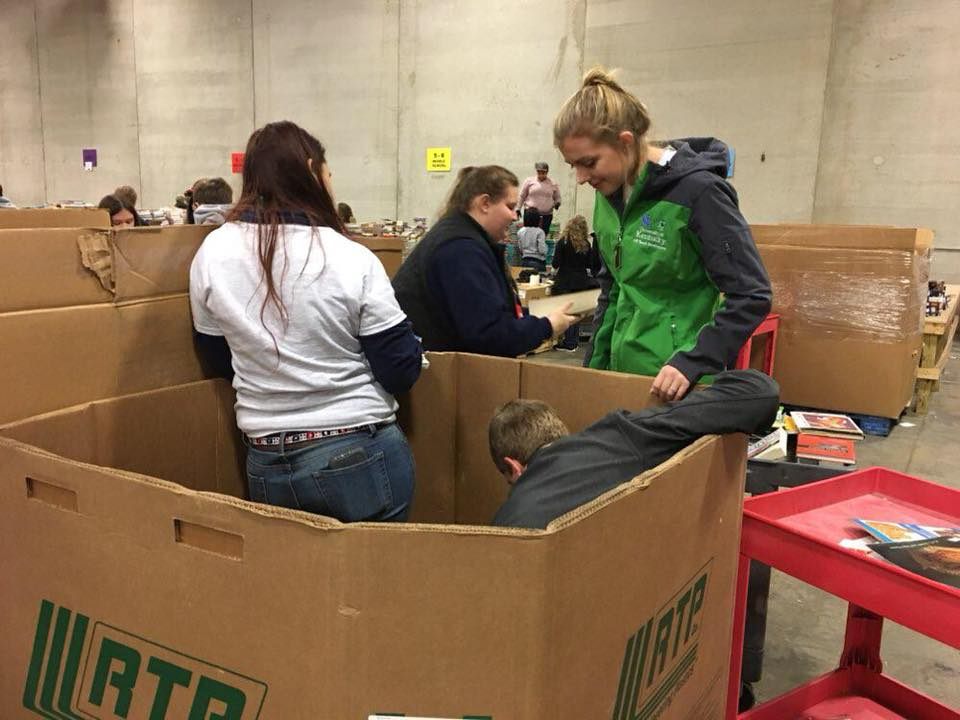 Boone County 4-H Scholarships
Purdue University is an Equal Opportunity/Equal Access institution.
Boone County 4-H Scholarships
12 scholarships
1 Application Form (no matter how many you apply for.)
2 References - sealed (It is preferred that one of the references be from someone related to the Boone County 4-H program who has seen your efforts in 4-H.) References should talk about life skills you possess and examples of how they have seen you demonstrate those skills. 
Transcript required 
Link to application: http://extension.purdue.edu/boone - application that is very similar to the Indiana 4-H Foundation Senior Scholarship. 
We need you to put everything in a big envelope or folder when you turn your scholarship packet into the office. 
Due to Purdue Extension Office by January 25th
Purdue University is an Equal Opportunity/Equal Access institution.
Boone County 4-H Scholarships
Tips to writing an application that will impress…

Write in your essay what you did in the projects that you are applying for. This way the committee knows what you learned in each of those projects. 

Make sure you do all the steps (including a signature from you and your parent)

Have 1 reference that can talk about the growth they have seen in you since you started 4-H.
Purdue University is an Equal Opportunity/Equal Access institution.
Boone County 4-H Scholarships
Categories:
Purdue University is an Equal Opportunity/Equal Access institution.
The Most important Tip I can give you…
When filling out applications for scholarships remember it is ALWAYS about what you have LEARNED, 
NOT what you have EARNED during your time in 4-H!!
Purdue University is an Equal Opportunity/Equal Access institution.
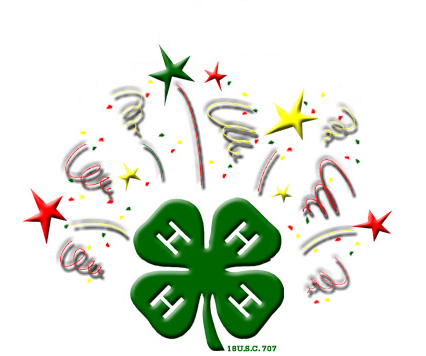 Indiana 4-H Scholarships
Purdue University is an Equal Opportunity/Equal Access institution.
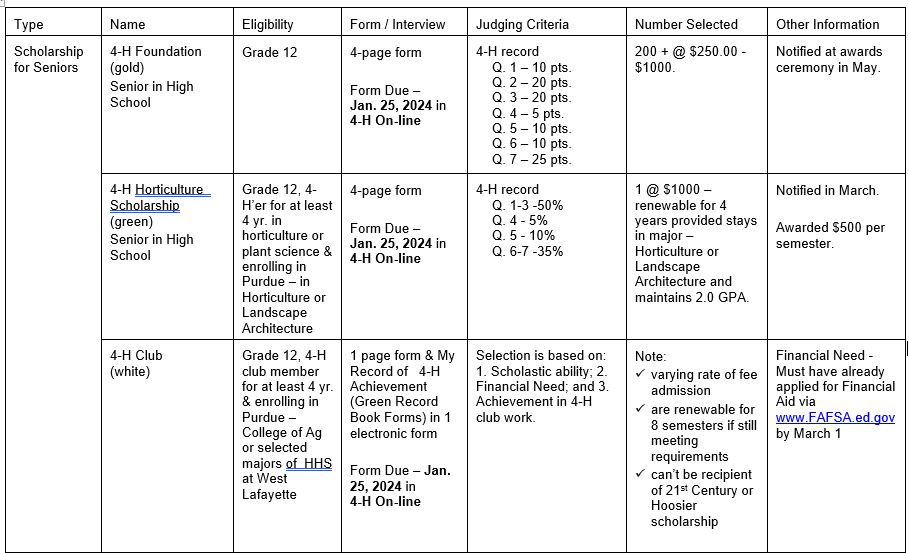 4-H Foundation Scholarship
Fill out State 4-H Foundation Scholarship Demographic Application Form and answer 7 questions. 

3 page (max) to answer questions. 

Largely based on 4-H participation and small amount on other work and activities.

Seniors only or final year of 4-H eligibility

Award range $250.00-$1,000.00

Applicant notified in March, claim form mailed in December, payment to college/university on behalf of 4-H member
Purdue University is an Equal Opportunity/Equal Access institution.
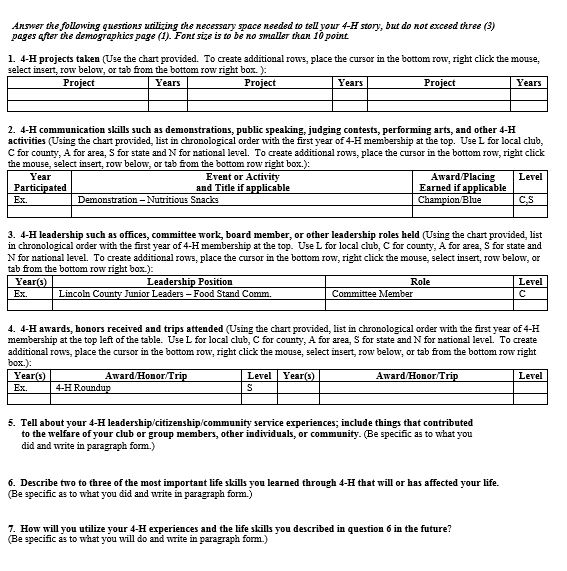 Score 
100 points
Purdue University is an Equal Opportunity/Equal Access institution.
4-H Club Scholarship
Applicants: Any young person in Indiana who is a High School senior or who is currently enrolled in a post-secondary institution and will be transferring to Purdue University in the fall semester (2024). 

Must be enrolled any major course of study in the College of Agriculture or one of these Academic Units in the College of Health and Human Sciences.  (Development and Family Science, Family and Consumer Sciences Education, Financial Counseling and Planning, Nutrition Science, Retail Management, or Hospitality and Tourism Management)

Must have your FAFSA application on file.

Has maintained 4-H club membership and has been a member in good standing for at least four years

Fill out the 4-H Club Scholarship form

Attach “My Record of Achievement”

40 total scholarships available, may be renewed up to 4 years
Purdue University is an Equal Opportunity/Equal Access institution.
4-H Club Scholarship
Purdue University is an Equal Opportunity/Equal Access institution.
Laurenz Greene Memorial Excellence in 4-H Horticulture Scholarship
$1,000 award per year, renewable for 4 years.
One scholarship awarded per year
Apply senior year of high school 
Applicant must be planning to pursue a Purdue University Department of Horticulture and Landscape Architecture undergraduate degree in one of the following program areas; Horticulture, Turf Management and Science, Sustainable Food and Farming Systems or Landscape Architecture.
Applicant must have studied at least four years horticulture and/or plant science related subject matter/project through Indiana 4-H Youth Development.
Scholarship is automatically renewed up to 4 years provided the student continues majoring in one of the eligible Purdue University Department of Horticulture and Landscape Architecture majors and maintains a minimum 2.0 GPA.
Based largely on 4-H record with a small amount on other work and activities.  (Use State 4-H Scholarship/Trip Application Form with judging criteria as follows: questions 1-3 worth 50%, question 4 worth 5%, question 5 worth 10%, and question 6-7 worth 35%.)
 The winner will be notified by March 1st.
Purdue University is an Equal Opportunity/Equal Access institution.
Laurenz Greene Memorial Excellence in 4-H Horticulture Scholarship
Purdue University is an Equal Opportunity/Equal Access institution.
Remember that TIP I gave you earlier!!!
Accomplishment  ResumeScholarship
1 page Cover Page
2 page Life Skill Resume
State 4-H Foundation Accomplishment Scholarship                                      Demographic Application Form 
You may enter a maximum of 3 categories . Each entry must speak to the specific category entered, thus one application cannot be used 3 times.
Purdue University is an Equal Opportunity/Equal Access institution.
4-H Accomplishment Scholarship
Eligibility grade 10 through one year post 4-H

Application consists of two page life skills resume and one page cover letter
Cover letter introduces applicant to reader and highlights life skills developed
Life skills resume demonstrates 3-5 life skills developed as a result of participation in 4-H project/subject matter, events, and activities

Applicant may submit one application in up to three categories per year

Applicant may reapply in subsequent years if not awarded

Once applicant is awarded a category scholarship, may only apply in premier categories if eligible

Minimum of 30 Category awards $1,000.00, three Premier Category $2,000.00

Finalists interviewed in March, notified in April, awardees honored at Indiana  4-H Leadership Summit scholarship luncheon, claim form mailed in December, payment to college/university on behalf of 4-H member.
Purdue University is an Equal Opportunity/Equal Access institution.
Categories
Seven categories related to educational mission focus areas plus three premier categories:  
Animal Science- Meat and Milk Production Category
Animal Science- Companion and Small Animal Production Category
Citizenship
Communications
Engineering and Technological Science
Healthy Living, Food, and Nutrition Science
Leadership Development
Plant and Environmental Science
Premier Achievement
Premier Citizenship
Premier Leadership
Purdue University is an Equal Opportunity/Equal Access institution.
Categories with examples of projects/activities
Categories with examples of projects/activities
Categories with examples of projects/activities
Categories with examples of projects/activities
Categories with examples of projects/activities
The Resume…
I suggest writing the resume first.
Purdue University is an Equal Opportunity/Equal Access institution.
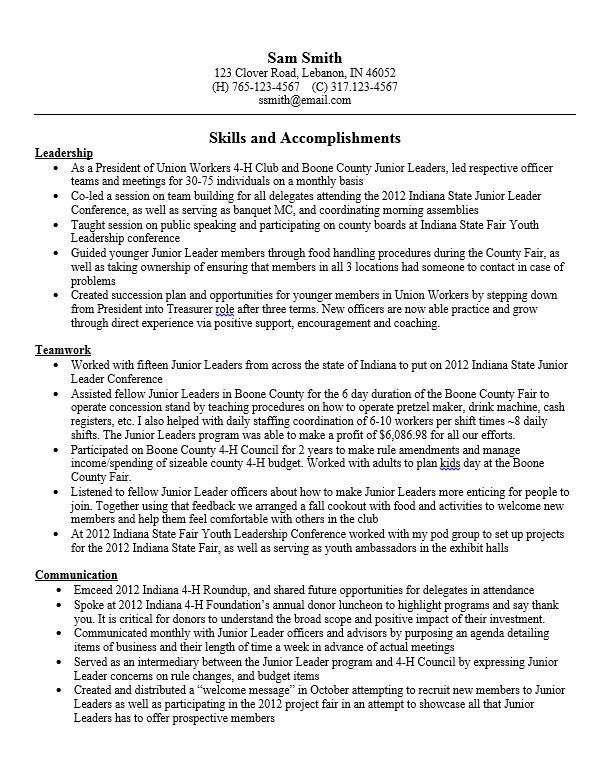 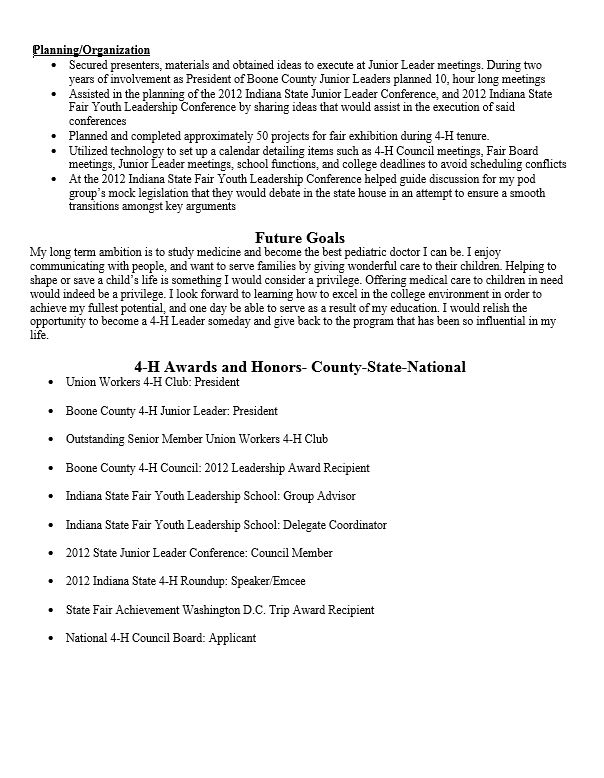 Purdue University is an Equal Opportunity/Equal Access institution.
Life Skills – Select 5
Accepting Differences**
Character **
Citizenship
Communication **
Community Service Volunteering **
Concern For Others **
Conflict Resolution **
Contributions To Group Effort **
Cooperation **
Coping
Creative Thinking
Critical Thinking **
Decision Making **
Disease Prevention **
Empathy **
Goal Setting **
Healthy Lifestyle Choices
Honesty
Interpretation
Keeping Records**
Leadership **
Listening
Managing Feelings **
Managing Resources
Managing Stress
Marketable Skills **
Mastering Technology
Mathematics
Motivating Self
Negotiating
Nurturing Relationships **
Organizational
Personal Safety **
Planning
Planning & Organizing **
Problem Solving **
Reasoning
Record Keeping **
Resiliency **
Responsible Citizenship **
Responsibility
Self-Discipline **
Self-Esteem **
Self-Motivation **
Self-Responsibility **
Service Learning **
Sharing **
Social Skills **
Speaking
Stress Management **
Teaching
Teamwork **
Technology
Thinking Critically
Time Management
Wise Use Of Resources **
Writing
Purdue University is an Equal Opportunity/Equal Access institution.
Resume Worksheet
Purdue University is an Equal Opportunity/Equal Access institution.
List Examples under Life Skill
Scholarship Category Applying for: Animal Science- Meat and Milk Production Category
Life Skill: Planning/Organizing
Purdue University is an Equal Opportunity/Equal Access institution.
Now Turn Examples into WOW Statements
Need 5 bullet points (examples)
1st two bullets – project, bullet #3 – 4- other 4-H; last – school or home.
Start with power (action) verb.
Show results and numbers. 
Each bullet should include: topic, background, action verb & results.
Purdue University is an Equal Opportunity/Equal Access institution.
Examples WOW Statements
Activity – Camp Counselor at Shakamak.  Led science class. (Life Skill- Teaching, Public Speaking, Mentoring)
WOW – Taught 95 4-H members in a 30 minute hands on learning activity about lift, thrust, drag and gravity using paper airplanes.
Activity - Fed my animals daily. (Life Skill - Time Management)
WOW – Executed the daily routine of feeding, grooming and exercising my own horses, as well as maintaining clean stalls. The health of my horses is extremely important to me, and these activities help keep them at their best.
Purdue University is an Equal Opportunity/Equal Access institution.
Create WOW Statements
Activity - Participated in Junior Leader Service Projects (Life Skill: Community Service, Volunteering).
WOW – Networked with the other Junior Leaders in Area 6 to make 80 birthday bags that could be distributed in all 8 counties for low income families to pick up at their local food pantries.
Activity - Coordinate 4-H and School Activities (Time Management skill)
WOW – Scheduled events for 4-H, school, FFA, volunteer work, part-time job, and homework while maintaining an A-B average in school.
Purdue University is an Equal Opportunity/Equal Access institution.
Format Suggestions
Top: Name, Address, Phone Number

Skills should stand out

Font large enough to read (Font size must be a minimum of 10 point.) (prefer – Arial)

Can only be 2 pages

Goals - include a short term and long term

Awards - keep to minimum and only what is project related.  Remember: Review team wants to know what you learned not what you earned

Put strongest skill first and 2nd strongest last with weakest in the middle
Purdue University is an Equal Opportunity/Equal Access institution.
Good Example – Power Verbs are bolded
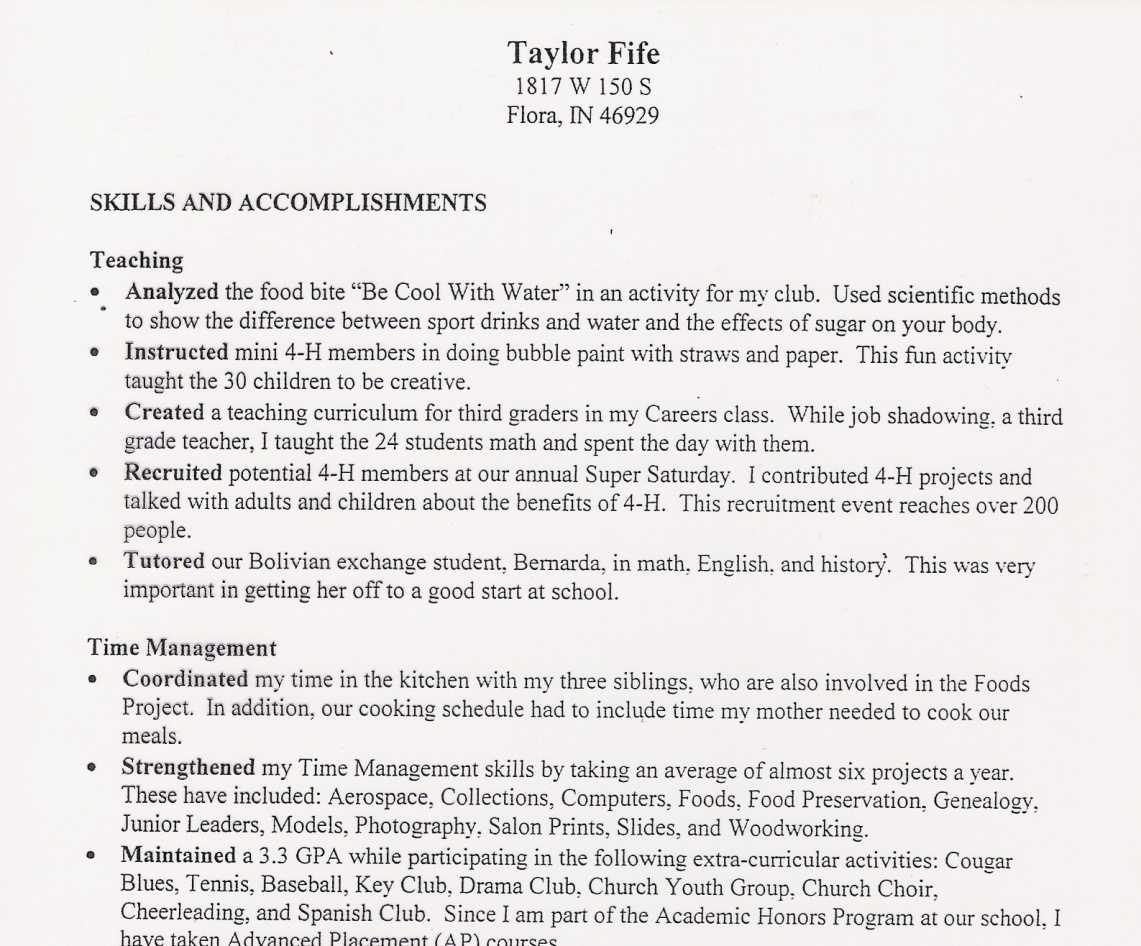 Purdue University is an Equal Opportunity/Equal Access institution.
Bad Example – Not Concise
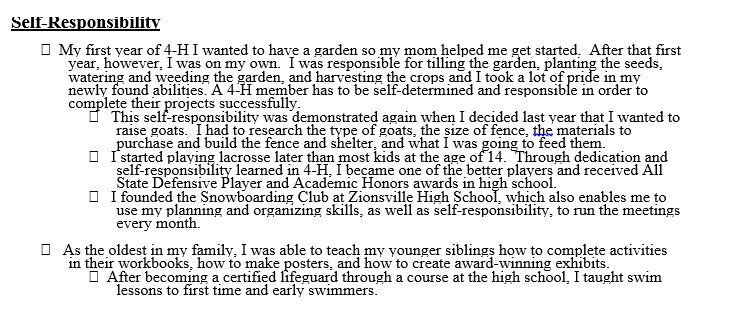 Purdue University is an Equal Opportunity/Equal Access institution.
Bad Example – No WOW & Errors
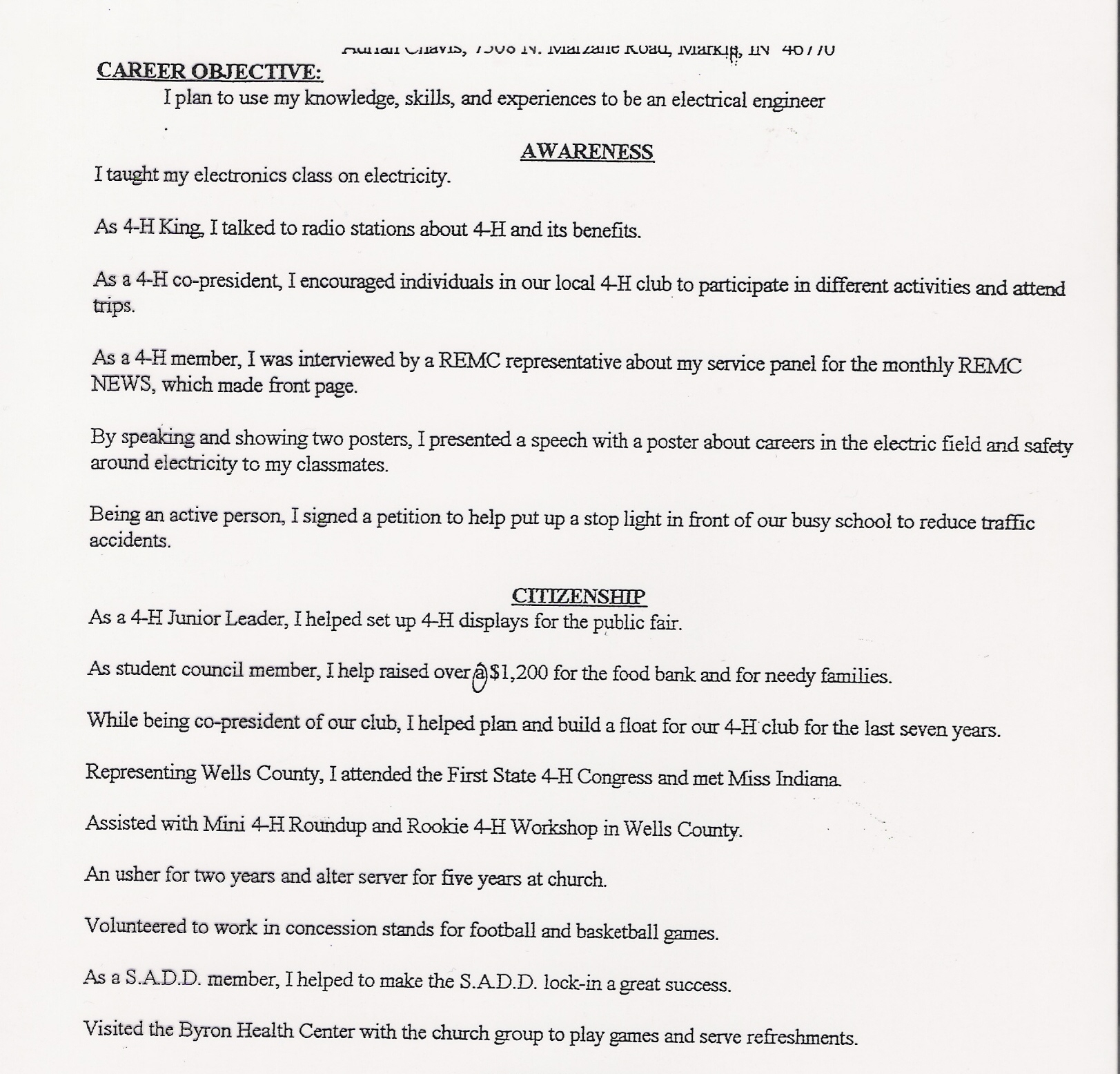 Purdue University is an Equal Opportunity/Equal Access institution.
Good Example – Goals & Honors
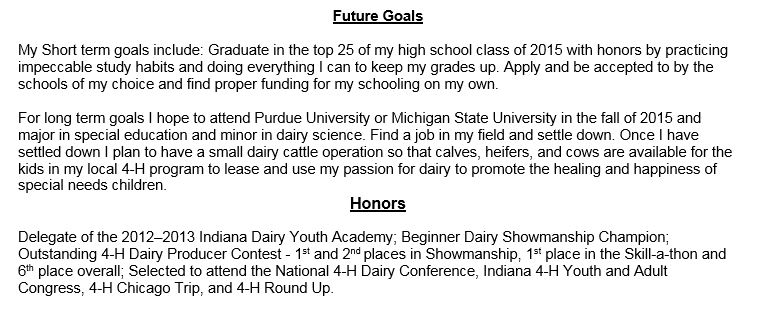 Purdue University is an Equal Opportunity/Equal Access institution.
Bad Example – Too Many Honors
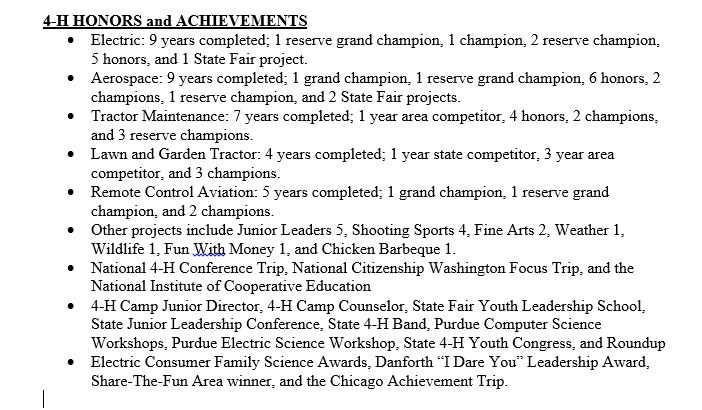 Purdue University is an Equal Opportunity/Equal Access institution.
The Cover Letter…
Introduces you to the reader.
Must mention 3 life skills from resumes. Do NOT repeat examples.
Need to catch readers interest.
Purdue University is an Equal Opportunity/Equal Access institution.
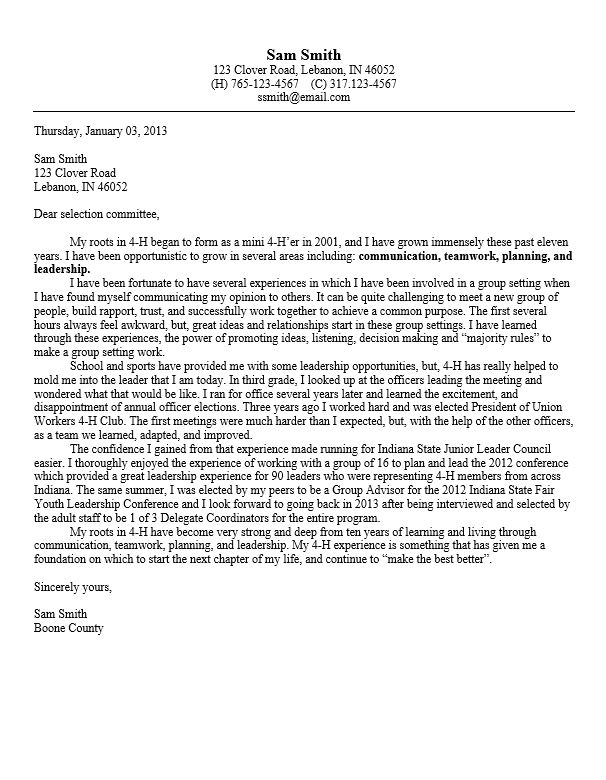 Cover Letter
Purdue University is an Equal Opportunity/Equal Access institution.
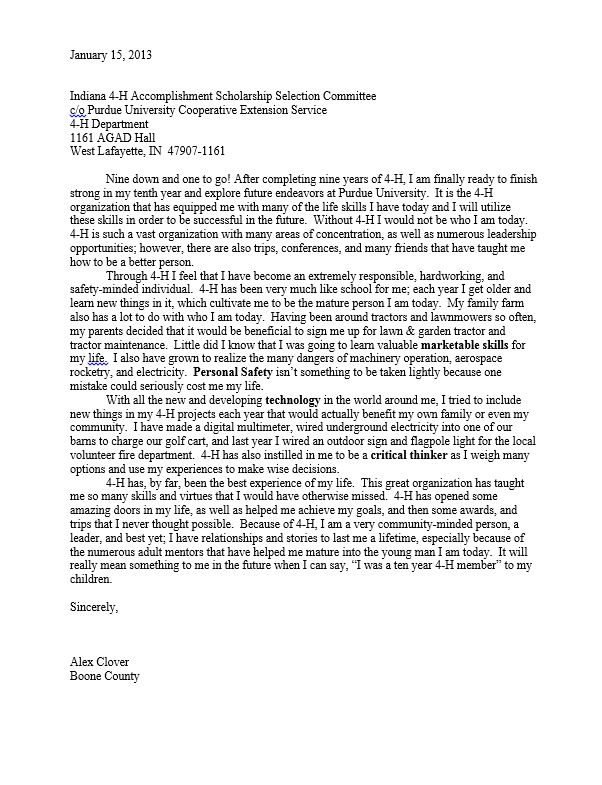 Samples – Catchy Intro
Purdue University is an Equal Opportunity/Equal Access institution.
Samples – Catchy Intro
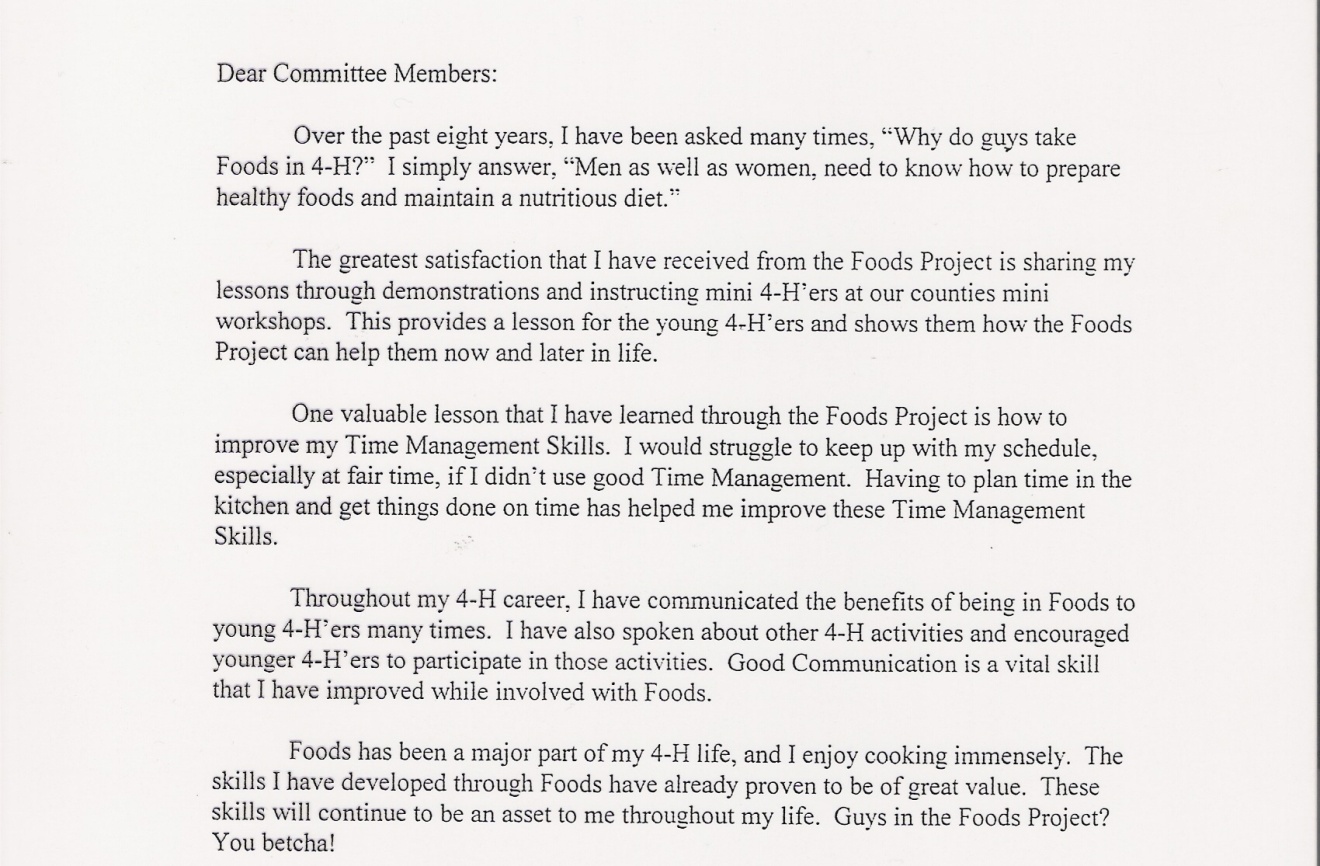 Purdue University is an Equal Opportunity/Equal Access institution.
Samples – Bold Skills
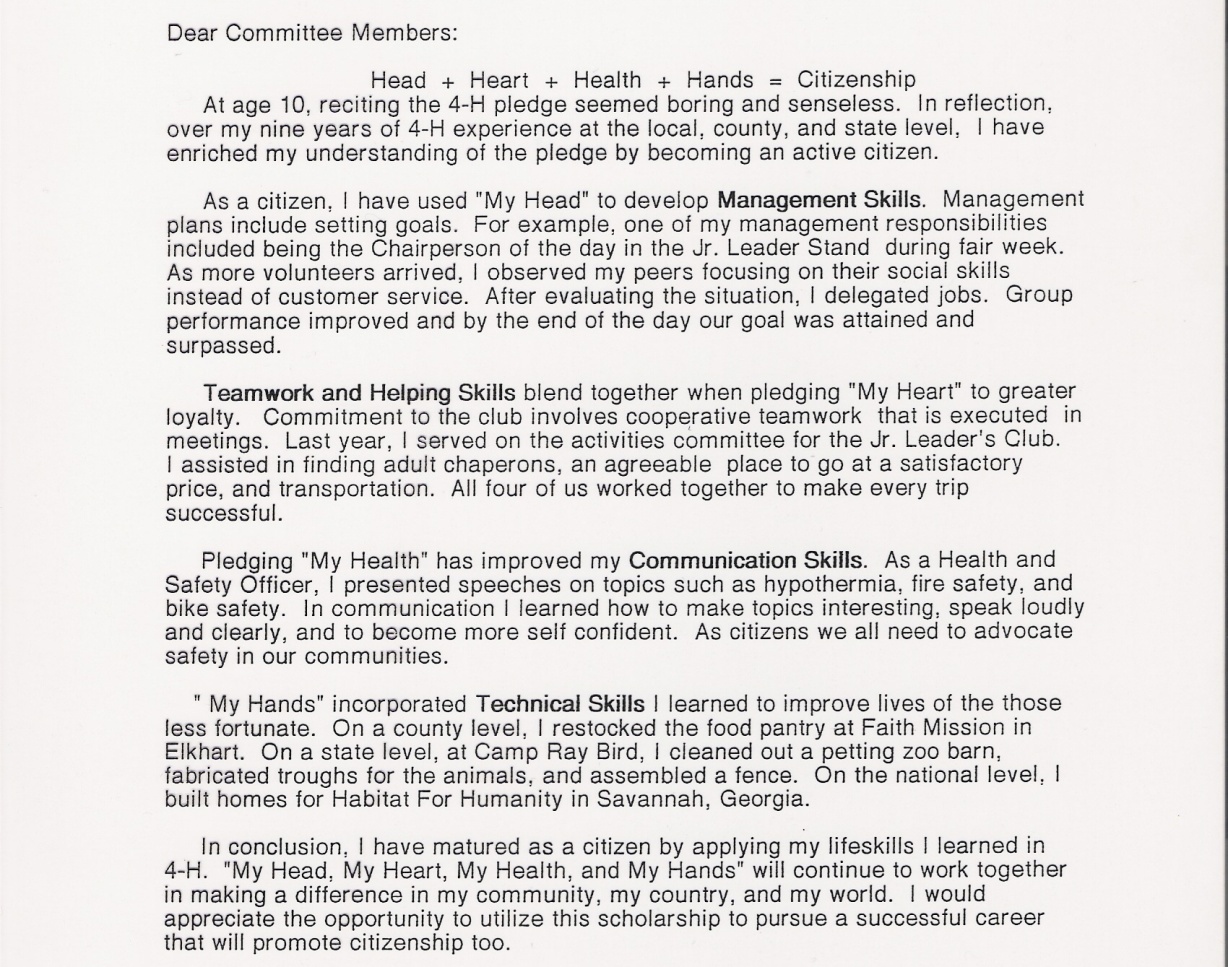 Purdue University is an Equal Opportunity/Equal Access institution.
Other Details…
Purdue University is an Equal Opportunity/Equal Access institution.
Demographics Page
Not judged.  However, do NOT have spelling errors.

It is used if you win to introduce you at the public presentation.

For “Area” put “6”
Purdue University is an Equal Opportunity/Equal Access institution.
Submission Process
Suggest working on applications over winter break
Ask Extension Educator, teacher, parents, etc. to review, and review, and review.
Finished application is to be in a single PDF formatted document.
Upload through 4HOnline no later than January 25. Must be enrolled and APPROVED as a 4-H member before this date. College Freshman email me to set you up as a contact by January 15th.
Purdue University is an Equal Opportunity/Equal Access institution.
Evaluation Process
Team of 4-6 people (Educators) score each of the applications in a project category.
The top three or more applicants in each category will be invited to participate in the Interview Process and must create a 1-2 minute video demonstrating life skills developed from participating in 4-H
The top scores after the Interview process will receive the scholarship.
Purdue University is an Equal Opportunity/Equal Access institution.
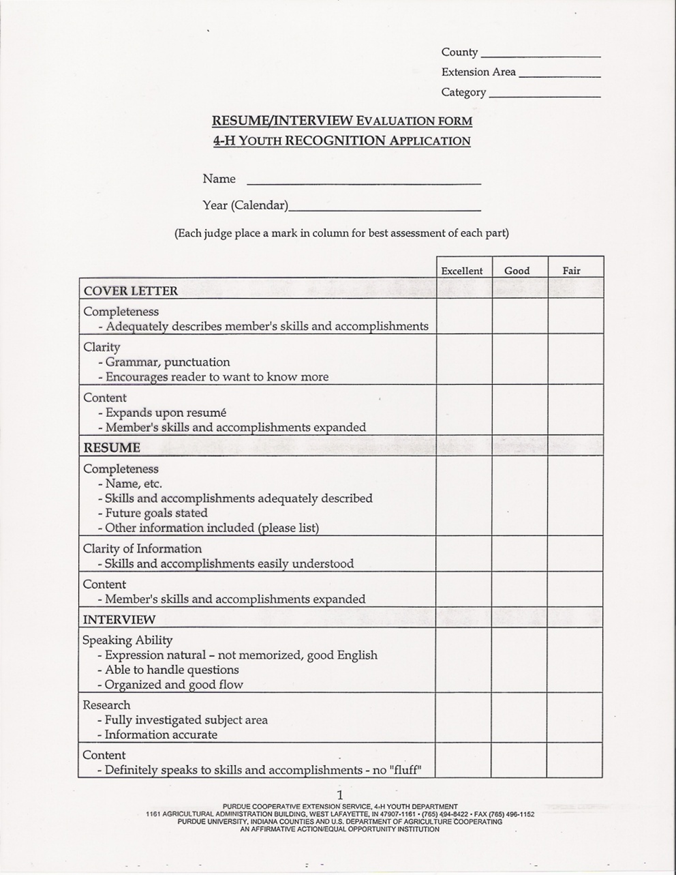 Score Sheet
Purdue University is an Equal Opportunity/Equal Access institution.
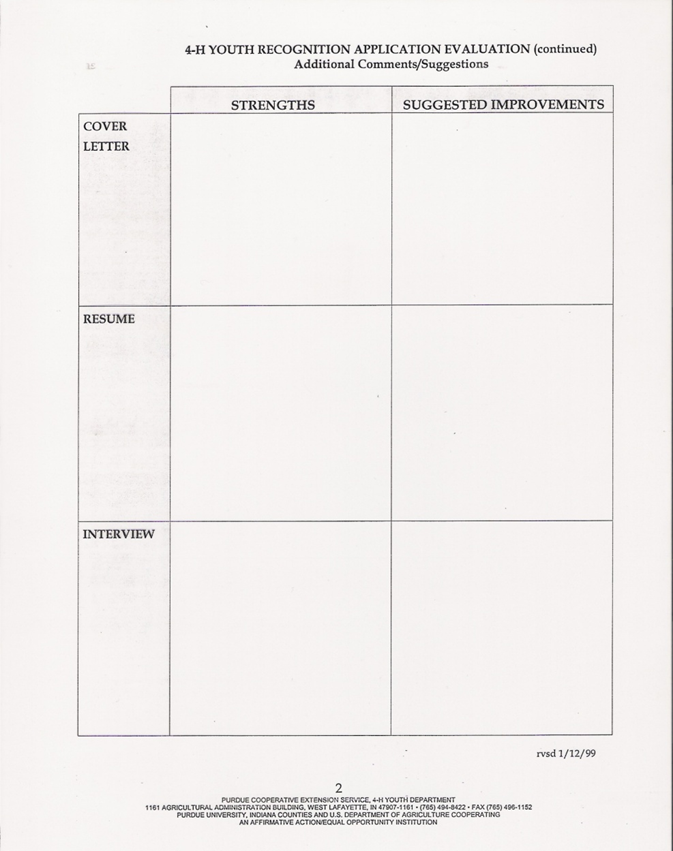 Score Sheet
Purdue University is an Equal Opportunity/Equal Access institution.
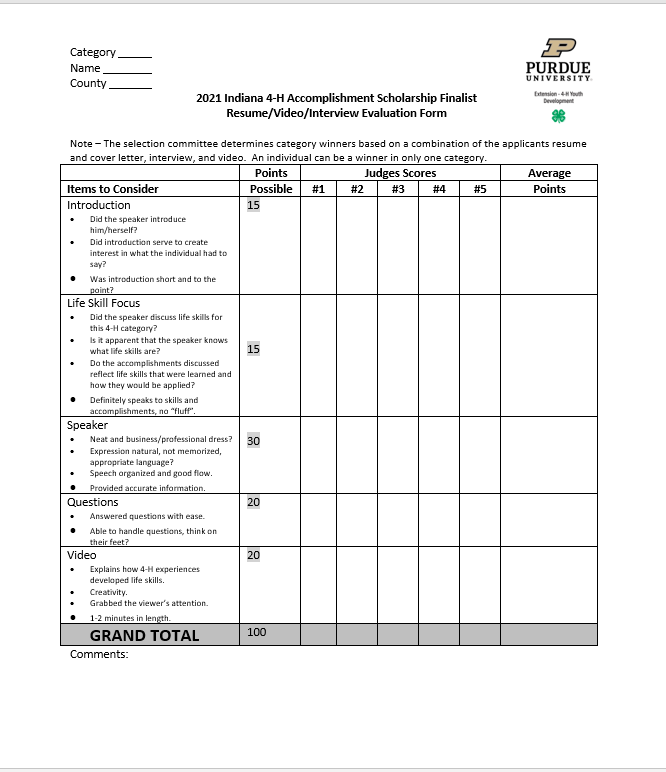 Interview
10 minutes per interviewee
Give 2 – 3 minute speech;
Answer questions for 3 – 4 minutes.
Purdue University is an Equal Opportunity/Equal Access institution.
Judging Committee Likes
On question 1 when listing projects, list your main projects first especially those related to the scholarship.
Heart warming 4-H stories with evidence of learning.
Evidence that you have learned a skill in 4-H.
State & national trips and awards combined with evidence of learning.
A resume & cover letter that is very specific to the project category
Purdue University is an Equal Opportunity/Equal Access institution.
Judging Committee Does NOT Like
Lists of awards ... a focus on winning, not learning.
The same resume used over and over in multiple areas.
Lists of what you did without stating what you learned.
Purdue University is an Equal Opportunity/Equal Access institution.
Time Frame
Dec. 3 - First draft due to Stephanie stephanieg@purdue.edu
Dec. 10 - First draft is returned to you.
Dec. 13 - Ask your English teacher to read your draft for grammatical mistakes.
Jan. 3 - Submit second draft to Stephanie stephanieg@purdue.edu 
Jan. 10- Second draft is returned to you.
Jan. 15- Make sure you are enrolled in 4-H 
Jan. 25 - Final draft must be uploaded on 4HOnline
Jan 25- Boone County 4-H Scholarships due to Extension Office
March 1 - Semi-finalists are notified (accomplishment scholarship only)
March 11- Video due to State 4-H Office
March 19 – Virtual Interviews (has to be that day) (accomplishment scholarship only)
Notification of winners in late March
December- awards claimed
Purdue University is an Equal Opportunity/Equal Access institution.
THANK YOU for coming tonight!Contact me with any questions!765-482-0750stephanieg@purdue.edu
Please help by putting away chairs and tables!
Purdue University is an Equal Opportunity/Equal Access institution.